Teacher Instructions

Print the lesson, To Rent-to-Own or Not to Rent-to-Own? 
Display Slide 2 with Procedure step 1 in the lesson. 
Display Slide 3 with Procedure step 2. 
Display Slides 4-5 with Procedure step 3.
Display Slide 6 with Procedure step 5. 
Display Slide 7 with Procedure step 7. 
Display Slides 8-12 with Procedure step 8. 
Display Slide 13 with Procedure step 9. 
Display Slide 14 (the Answer Key for Slide 13 and Handout 9.1) with Procedure step 10.
Display Slides 15-19 with Procedure step 11.
Display Slides 20-22 with Procedure step 12.
Contract – An exchange, promise, or agreement between parties that is enforceable by law.
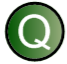 Have you seen or heard advertisements for rent-to-own stores?
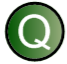 What types of products do rent-to-own ads usually offer?
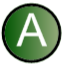 Possibilities include furniture, appliances, and televisions.
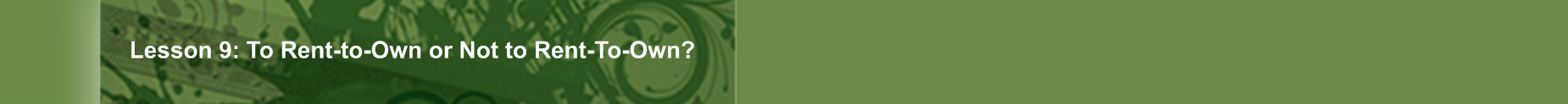 Rent-to-Own Contract Facts
A lease is a legal contract that outlines the terms under which one party agrees to rent property from another party. A rent-to-own contract is a basic lease contract with the option to purchase the good leased and generally adheres to the following terms (see the next slide):
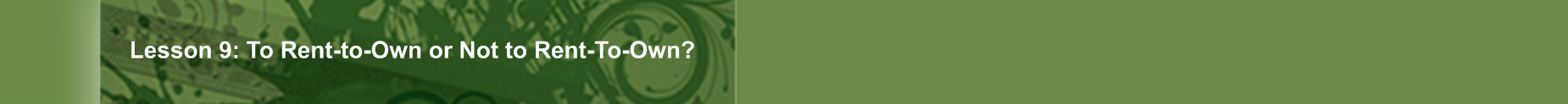 Rent-to-Own Contract Facts (cont.)
No down payment or credit check is required. 
A consumer (renter) can get immediate delivery of new furniture, appliances, or other goods. 
The merchandise may be rented by the week or month. 
The consumer owns the merchandise after all payments have been made. 
If the merchandise is kept for a minimum amount of time, there is no penalty charged for returning it. 
If a payment is missed, the consumer must return the merchandise—that is, it will be repossessed—and will receive nothing in return for the payments made (except the benefit of having used the merchandise).
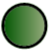 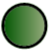 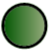 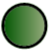 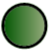 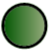 Annual percentage rate (APR) – The percentage cost of credit on an annual basis.
Key Elements of a Contract
Offer
Acceptance
Competent parties 
Consideration
Mutual agreement
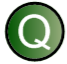 How does the requirement of an offer factor into a rent-to-own contract?
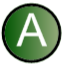 The rent-to-own company is making an offer to the consumer. The offer includes renting an item with the option to purchase it in the future.
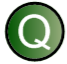 How does the requirement of acceptance factor into a rent-to-own contract?
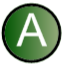 Acceptance occurs as the consumer agrees to the terms of the contract by giving consideration.
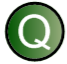 How does the requirement of competent parties  factor into a rent-to-own contract?
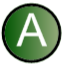 The individuals involved must understand the conditions of the contract. The store may not initiate a contract with someone who is mentally impaired or a minor.
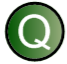 What considerations are given by each party—the store and the renter—in a rent-to-own contract?
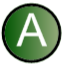 The renter agrees to make payments to the store.
The store agrees to provide merchandise. 
The renter agrees that the merchandise may be repossessed by the store if the renter fails to make a payment. 
The store agrees that the renter may return the merchandise without penalty after a specified amount of time.
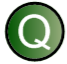 How is mutual agreement established in a rent-to-own contract?
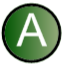 The store provides a written contract.
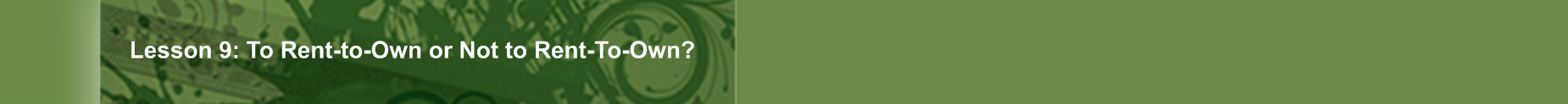 Rent-to-Own Costs vs. Retail Prices
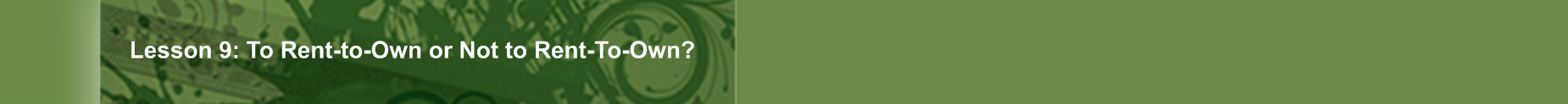 Rent-to-Own Costs vs. Retail Prices—Answer Key
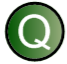 How is the total cost of a rent-to-own contract computed?
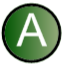 The monthly payment amount is multiplied by the number of payments.
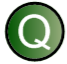 Which column has the higher final costs—the rent-to-own cost column or the retail price column?
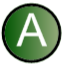 The rent-to-own cost column
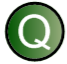 When might purchasing merchandise, such as furniture or an appliance, with a rent-to-own contract be beneficial to purchasing it outright?
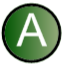 It may be beneficial to choose a rent-to-own contract if you want the merchandise for only a short time or want to try it before you purchase it.
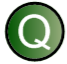 What are the drawbacks of purchasing with a rent-to-own contract?
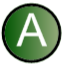 Purchasing merchandise with a rent-to-own contract usually costs more than purchasing it outright because of the fees and interest charged. Financial disclosure laws do not always apply to rent-to-own contracts. No matter how many payments you have made, if you miss a payment, you will lose the merchandise rented.
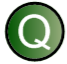 Do the differences between the retail prices and the rent-to-own costs seem significant to you?
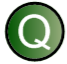 What do you notice about the differences between the retail prices and the rent-to-own costs?
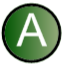 The rent-to-own costs are from 80 percent (chrome car wheels and laptop) to 368 percent (gaming system) more than the retail prices.
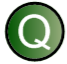 Why are rent-to-own costs higher?
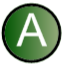 Rent-to-own stores incur the risk of loss or damage to the merchandise and must repair or replace damaged merchandise. If renters fail to make payments, rent-to-own stores incur the costs of repossessing the merchandise.
Review
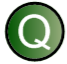 What is a contract?
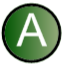 An exchange, promise, or agreement between parties that is enforceable by law
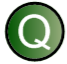 What are the key elements of a contract?
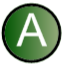 Competent parties, consideration, and mutual agreement
Review
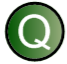 What is a rent-to-own contract?
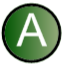 A basic lease agreement with the option to purchase the item leased
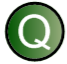 Why is purchasing merchandise with a rent-to-own contract usually more expensive than buying it outright?
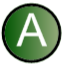 Rent-to-own contracts charge fees and interest. Rent-to-own stores incur the risk of repossessing the merchandise and repairing or replacing the merchandise.
Review
What are the disadvantages of a rent-to-own contract?
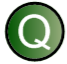 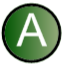 Purchasing merchandise with a rent-to-own contract usually costs more than purchasing it outright because of the fees and interest charged. Financial disclosure laws do not always apply to rent-to-own contracts. No matter how many payments you have made, if you miss a payment, you will lose the merchandise.